Figure 5.  Laminar distribution of cells from GE, rostral neocortex, or whole body (i.p.) injections. Consistent with ...
Cereb Cortex, Volume 12, Issue 7, July 2002, Pages 702–709, https://doi.org/10.1093/cercor/12.7.702
The content of this slide may be subject to copyright: please see the slide notes for details.
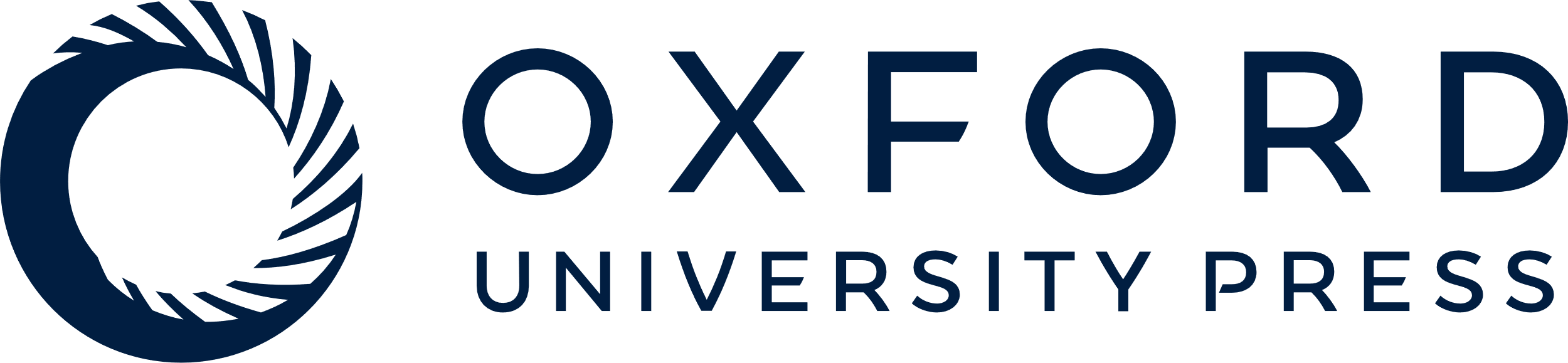 [Speaker Notes: Figure 5.  Laminar distribution of cells from GE, rostral neocortex, or whole body (i.p.) injections. Consistent with previous reports that an inside-out gradient of neurogenesis exists for both cortical projection neurons and interneurons (Fairén et al., 1986; Peduzzi, 1988), cells born in either the GE or cortex at P1 primarily occupy the superficial cortical layers. Abbreviation: WM, white matter.


Unless provided in the caption above, the following copyright applies to the content of this slide: © Oxford University Press]